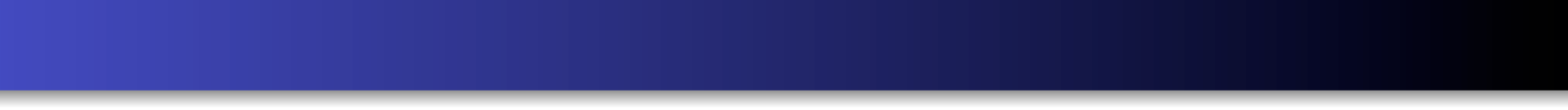 a0 baseline
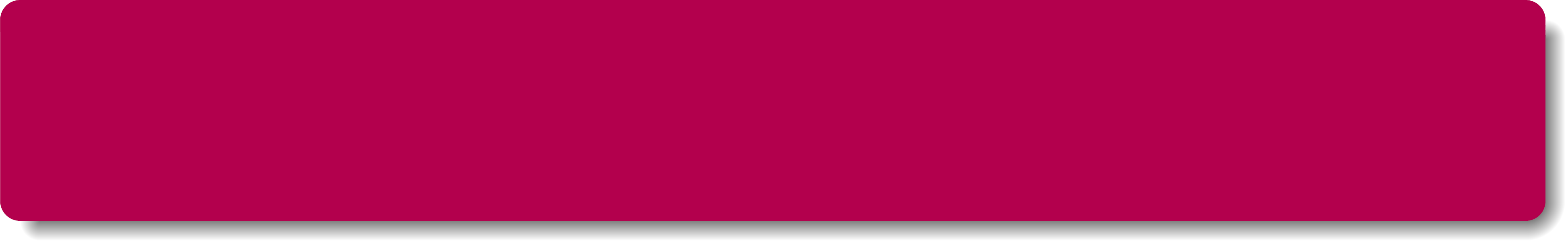 Novel dE/dx particle ID idea
C++ solutions                                                  Center “walk”
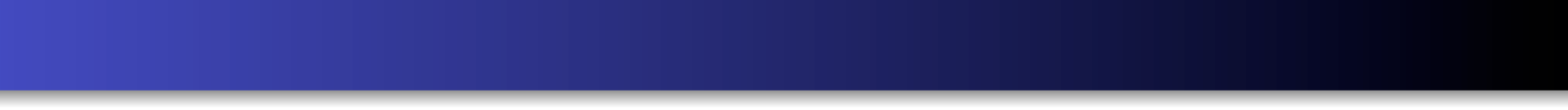 Contents
Energy loss - dE/dx @ SPD
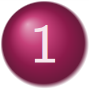 Trajectory - math problem
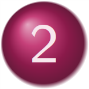 Visible deviation, spirality
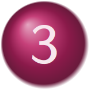 AI implementation plans
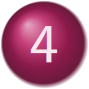 Conclusion
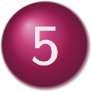 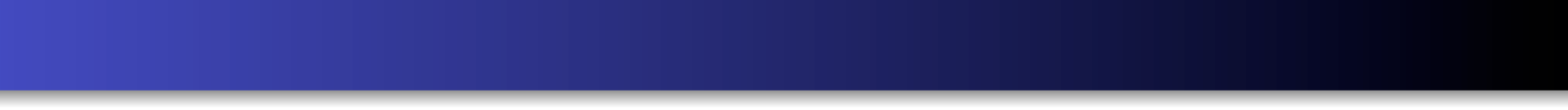 Contents
Energy loss - dE/dx @ SPD
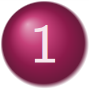 Trajectory - math problem
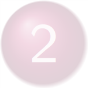 Visible deviation, spirality
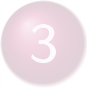 AI implementation plans
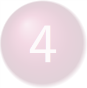 Conclusion
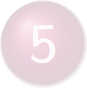 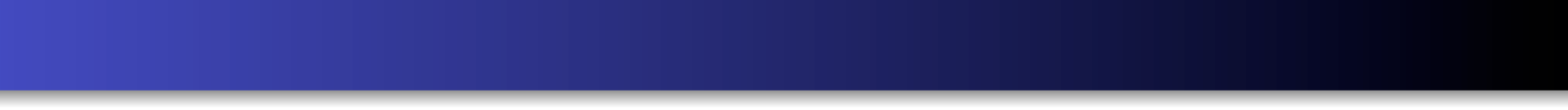 dE/dx @ SPD straw tracker
Bethe-Bloch formula for dE/dx
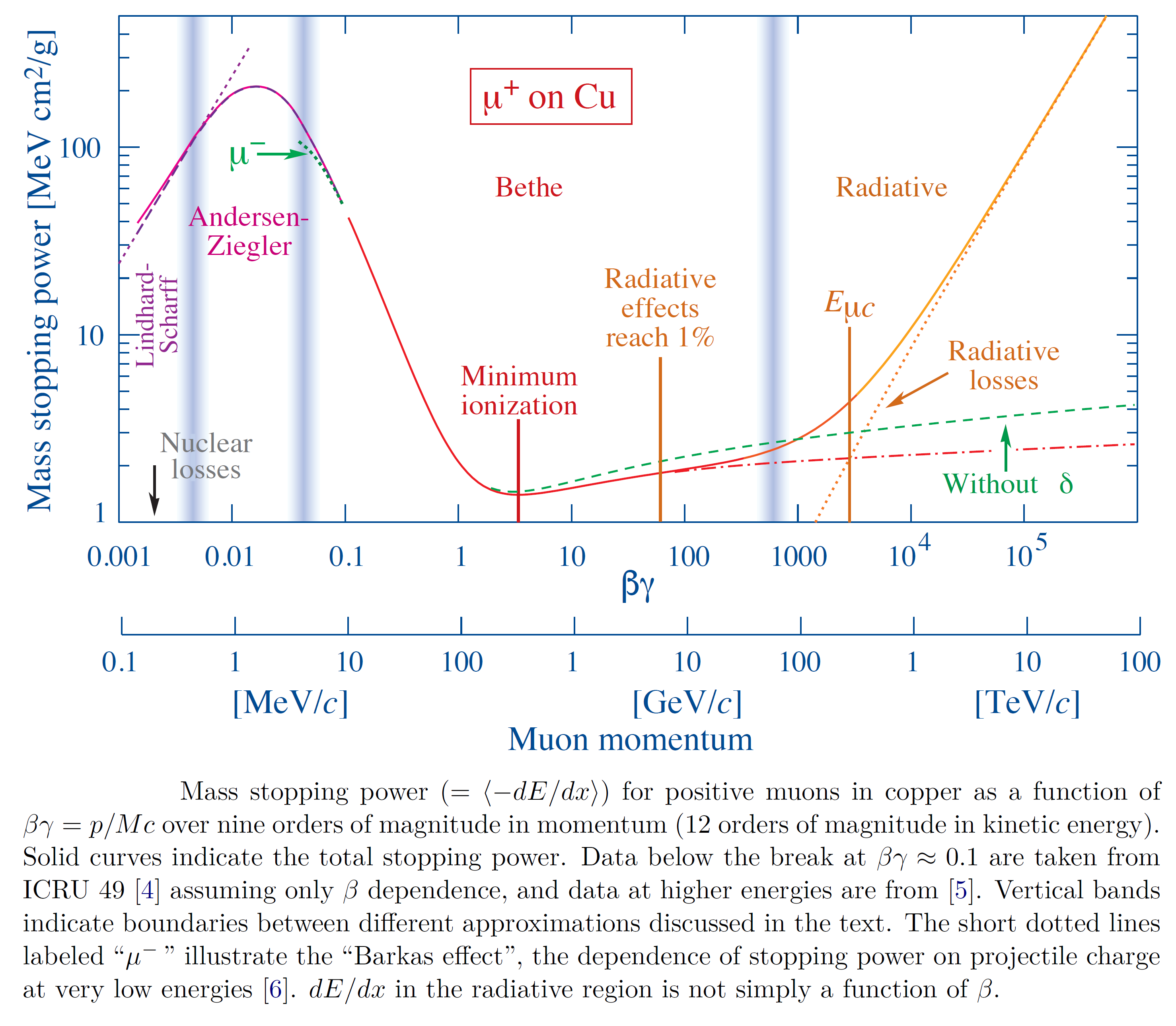 SPD Straw Tracker
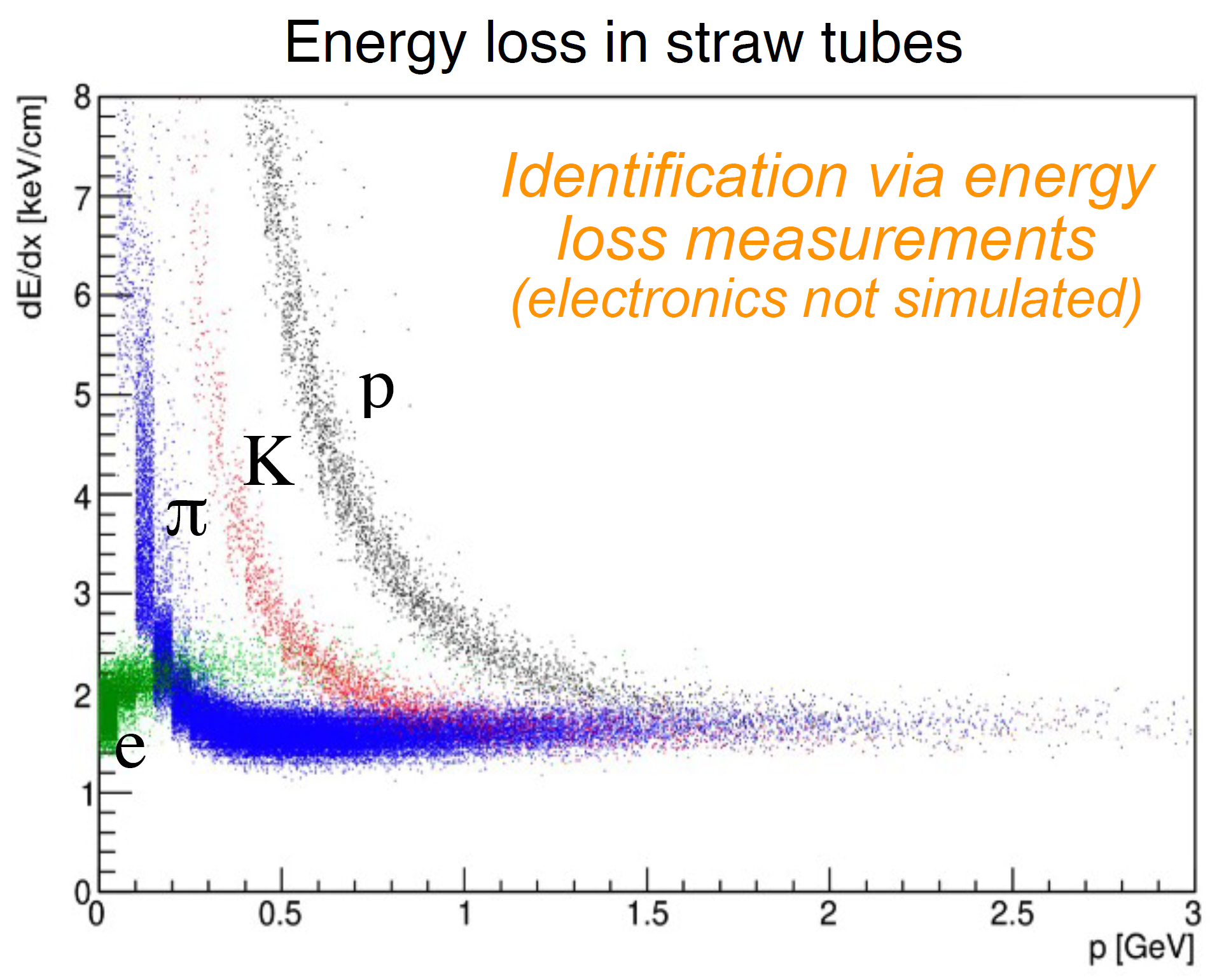 SPD
K = 1.5 … 20 keV/cm
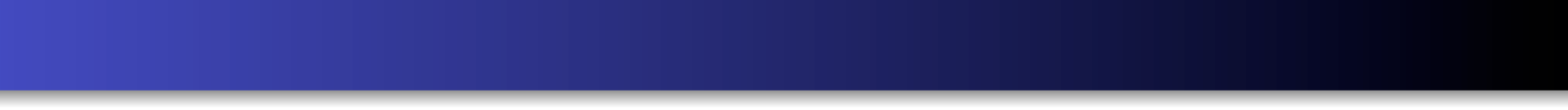 Contents
Energy loss - dE / dx @ SPD
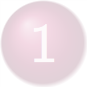 Trajectory - math problem
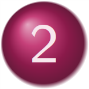 Visible deviation, spirality
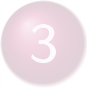 AI implementation plans
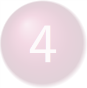 Conclusion
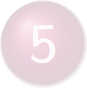 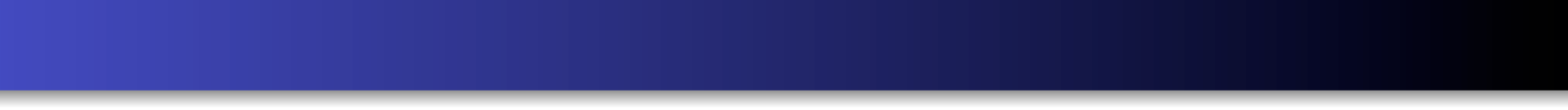 Math problem
Center “walking”
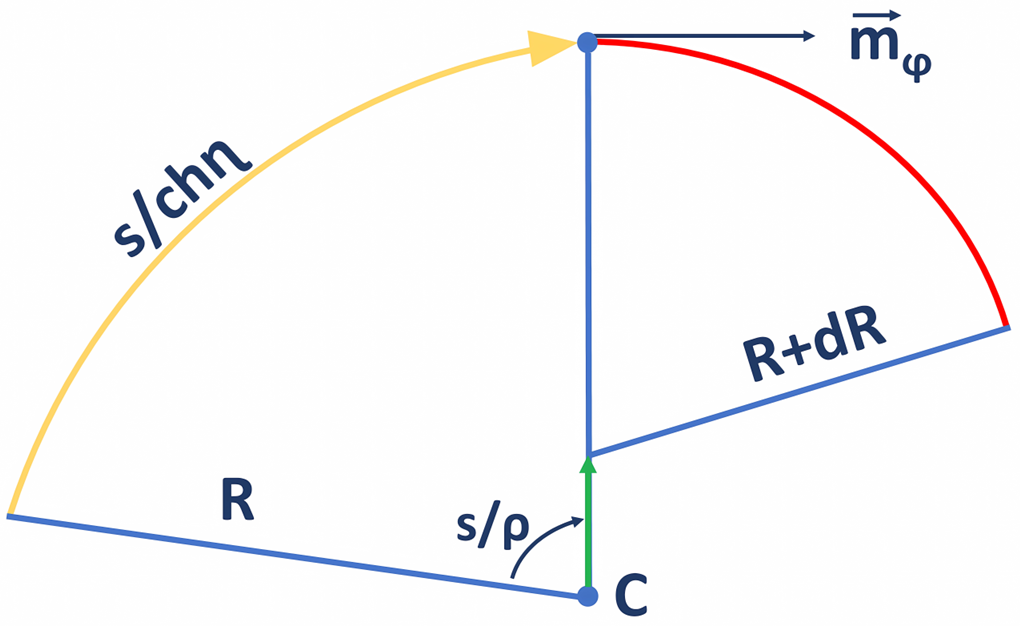 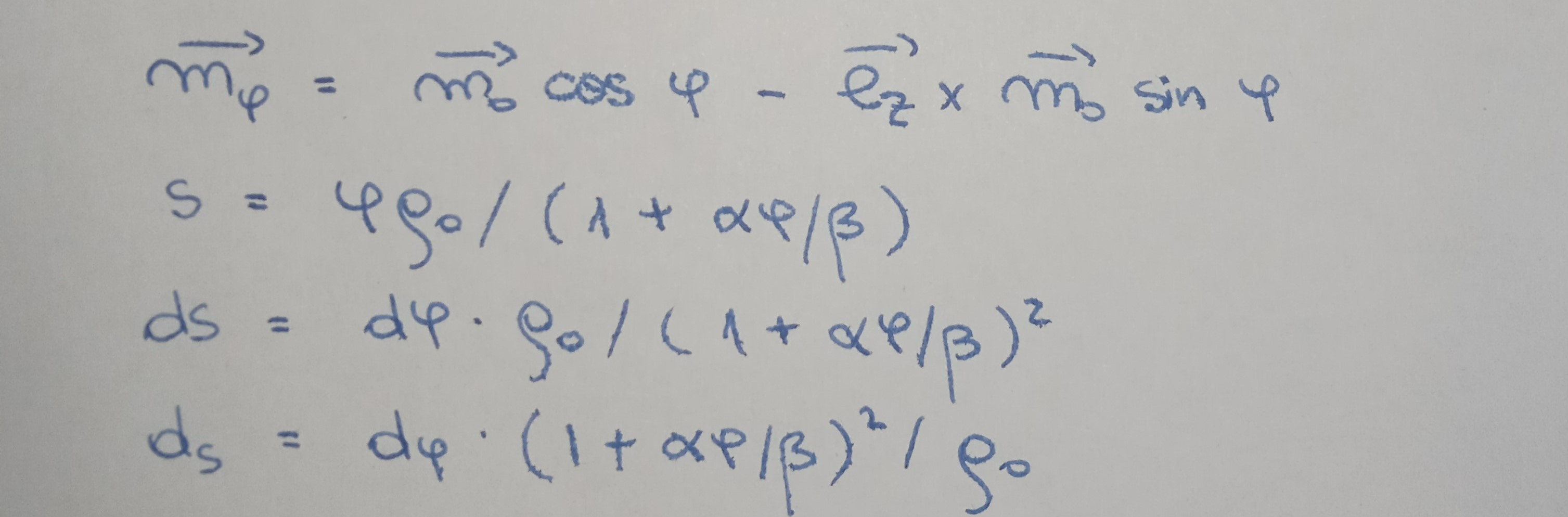 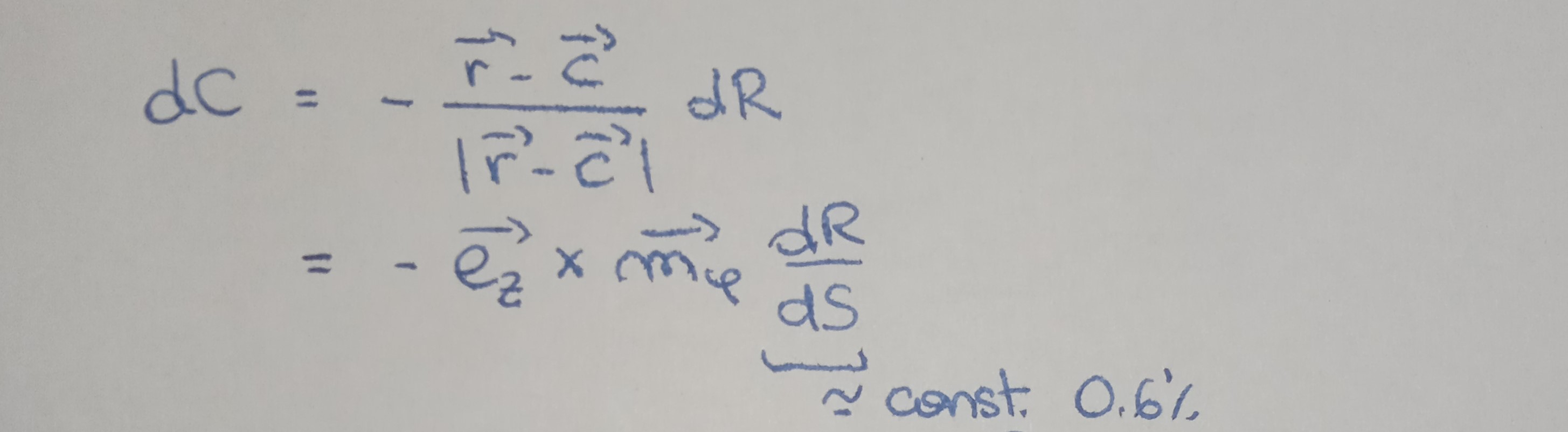 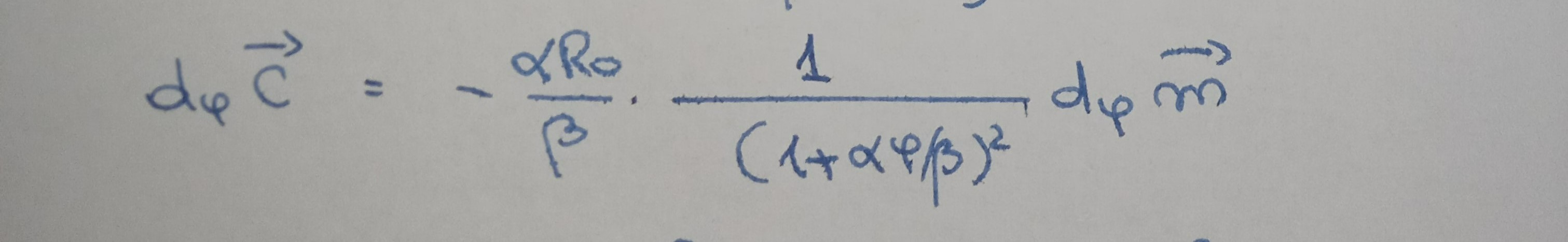 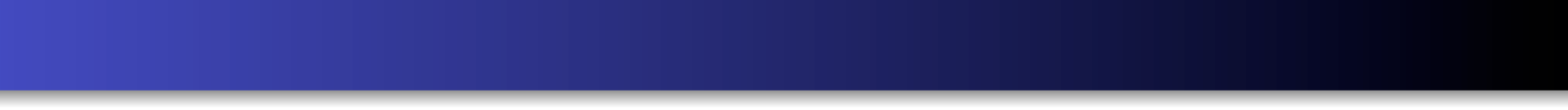 Math problem
Center “walking”
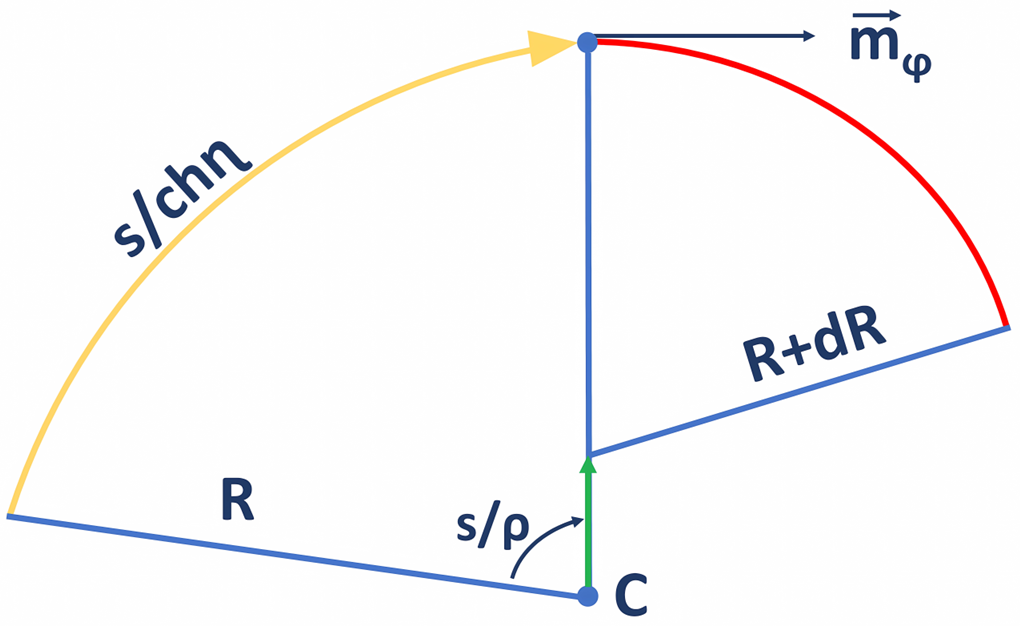 … integrate the center-walk:
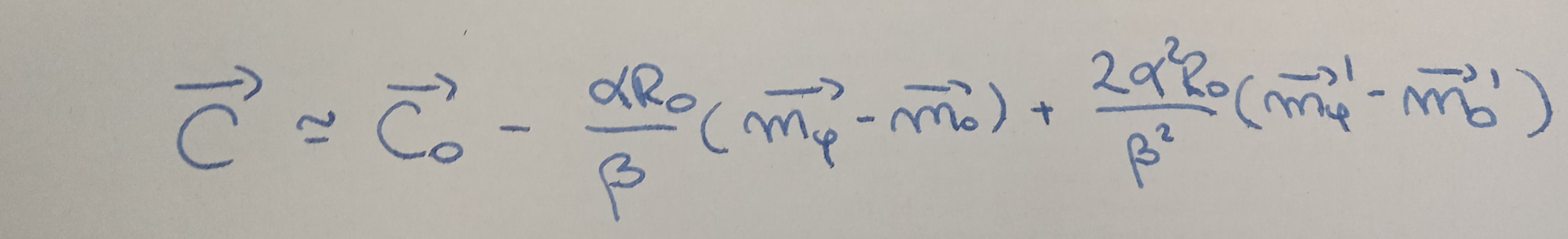 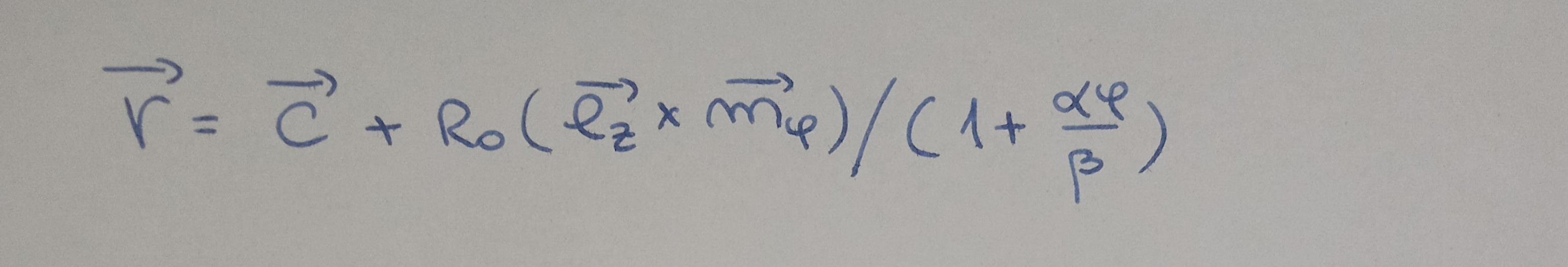 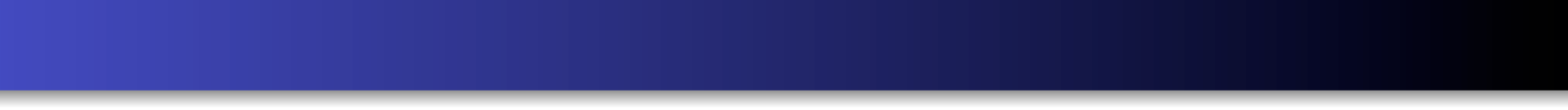 Math problem
“spirality” = dE/dx track – lossless track
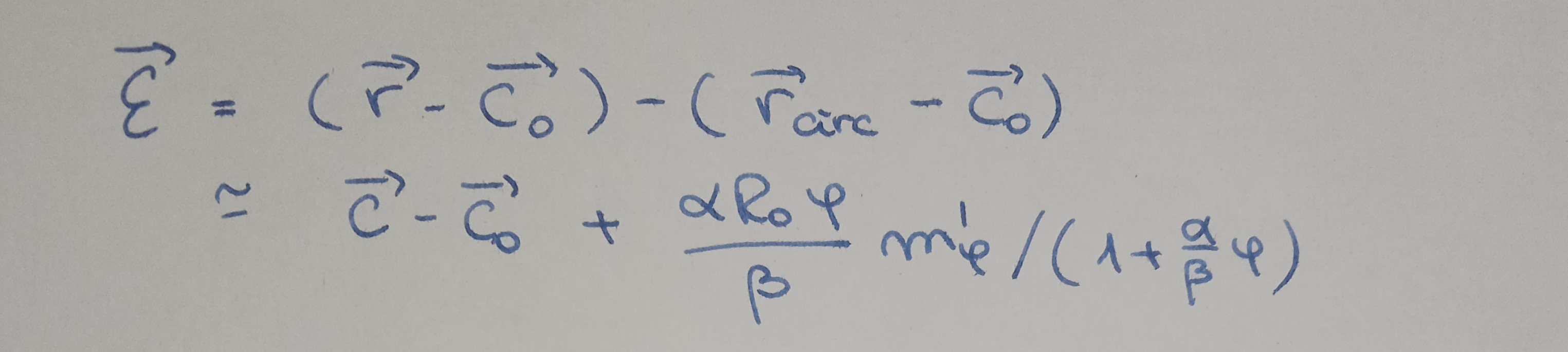 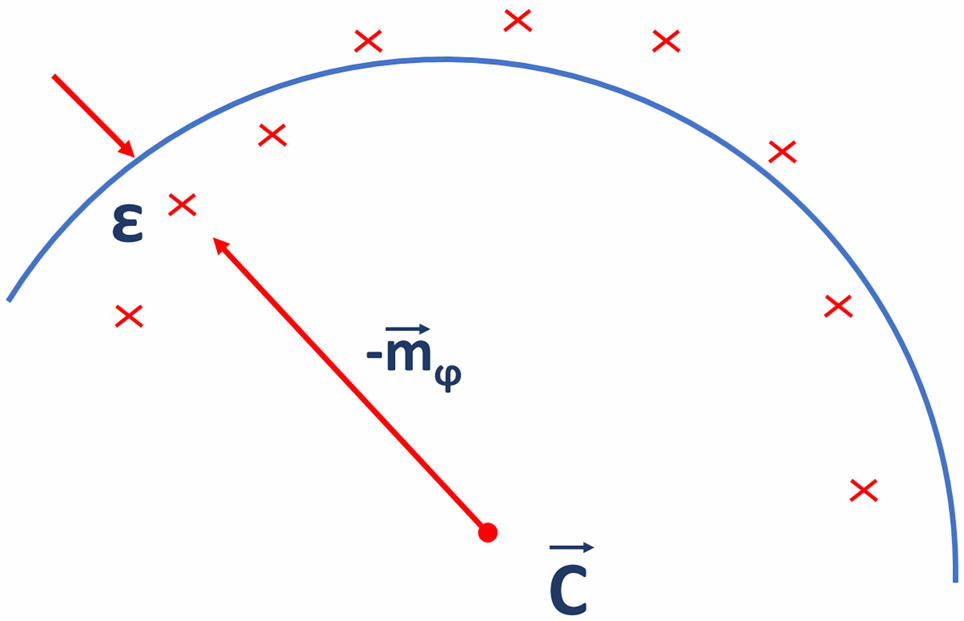 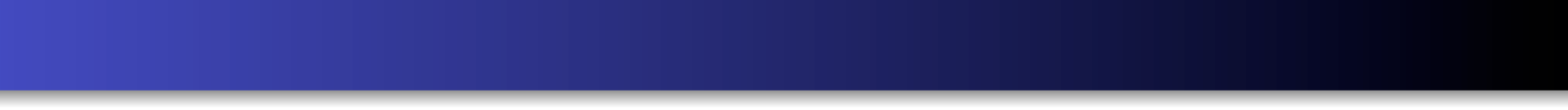 Math problem
“spirality” = dE/dx track – lossless track
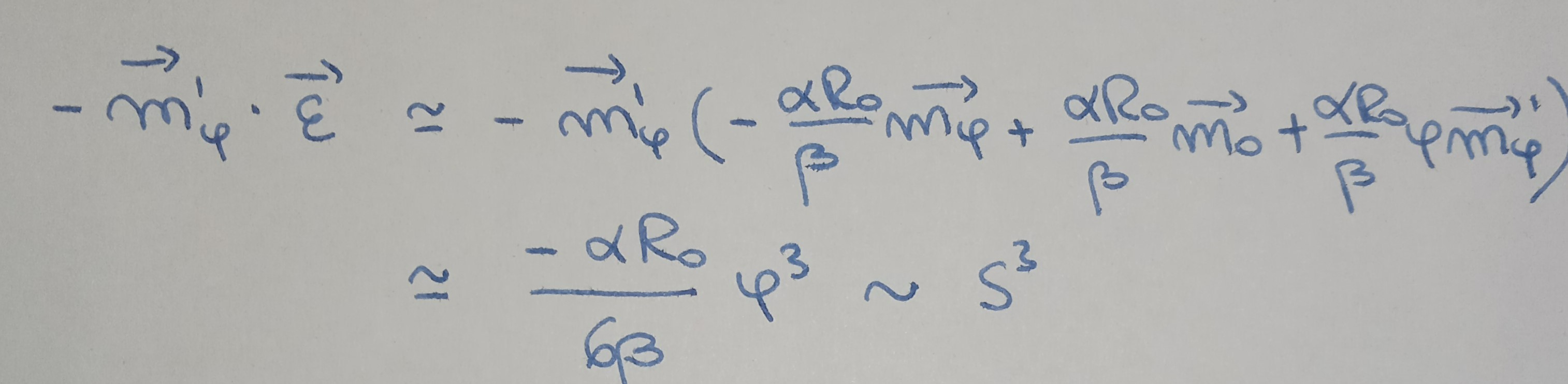 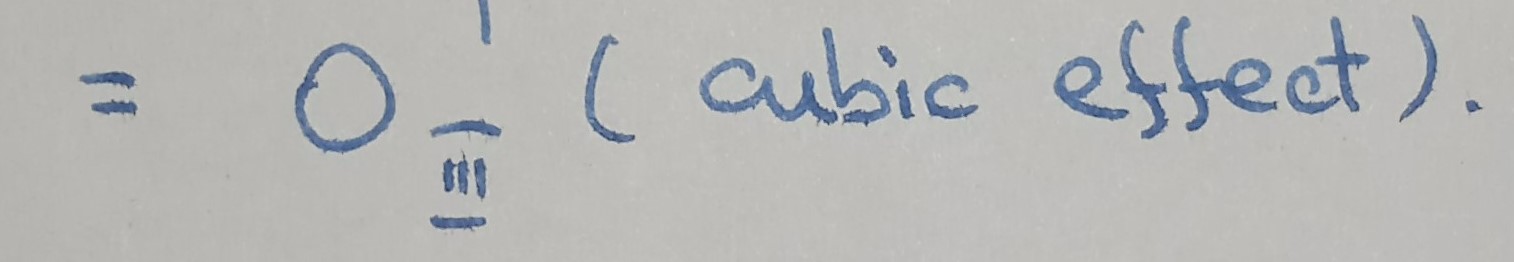 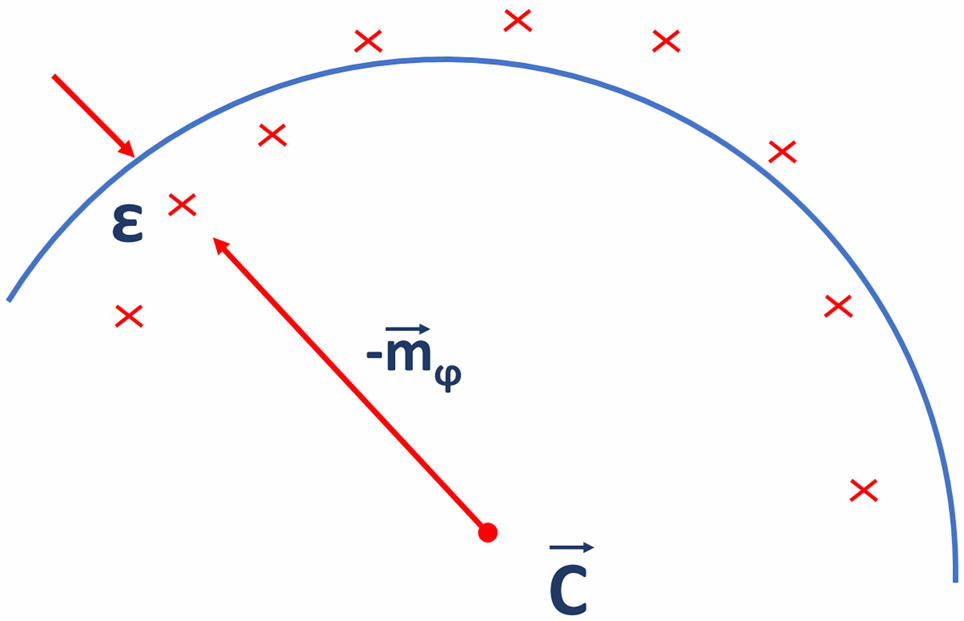 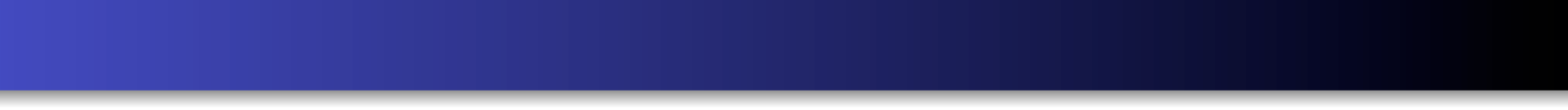 Contents
Energy loss - dE / dx @ SPD
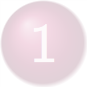 Trajectory - math problem
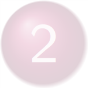 Visible deviation, spirality
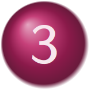 AI implementation plans
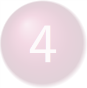 Conclusion
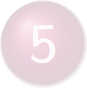 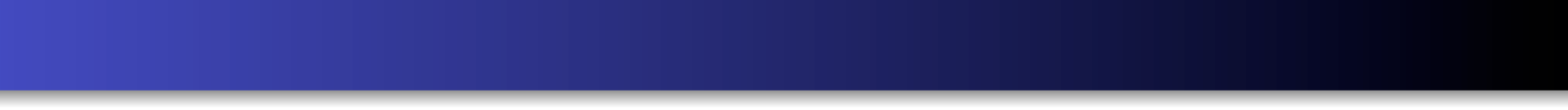 Visible deviation, spirality
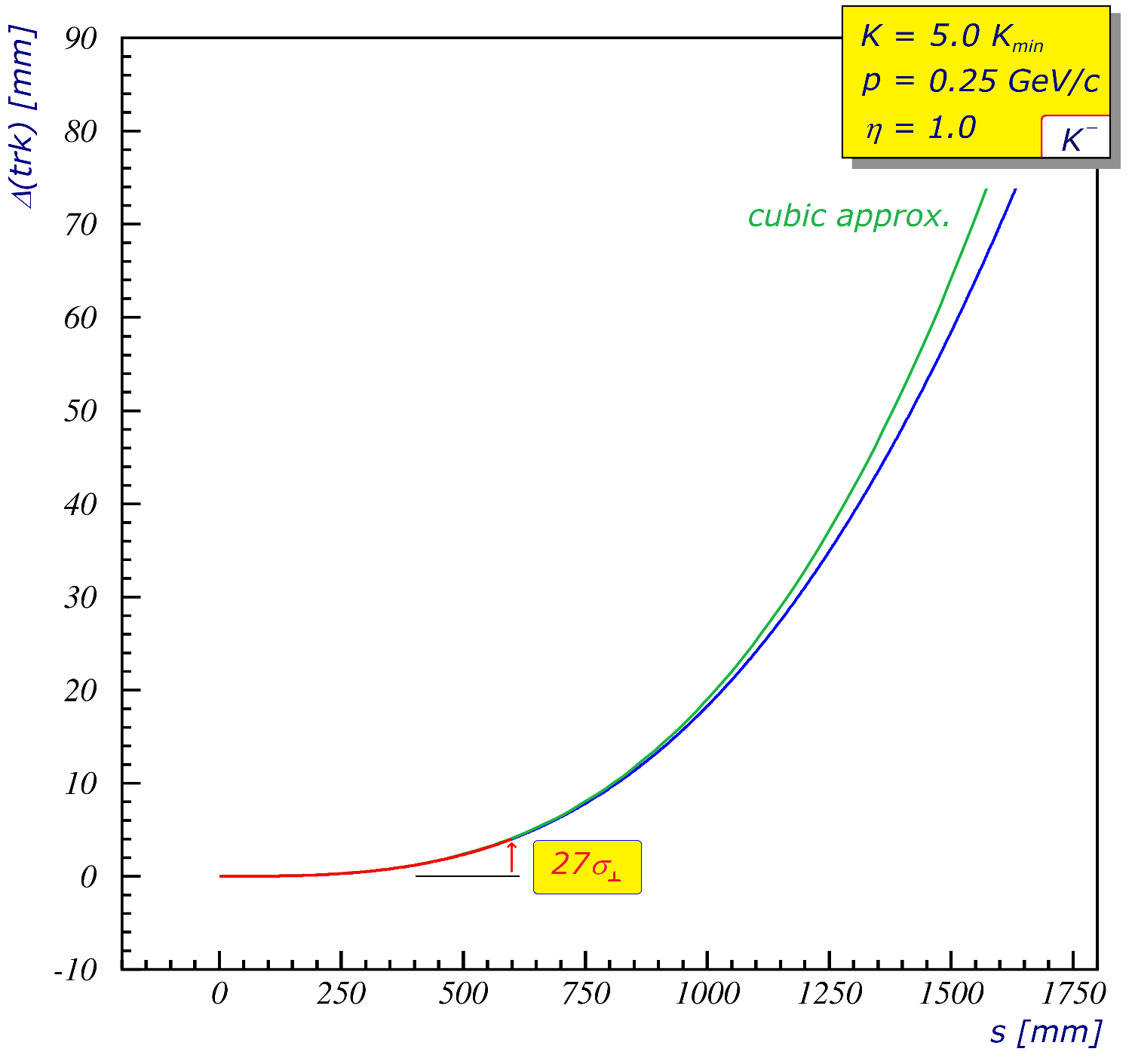 deviation from no loss track = visible
within tracker vol. = 0 … 27
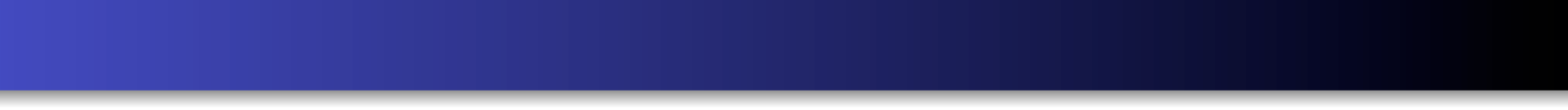 Visible deviation, spirality
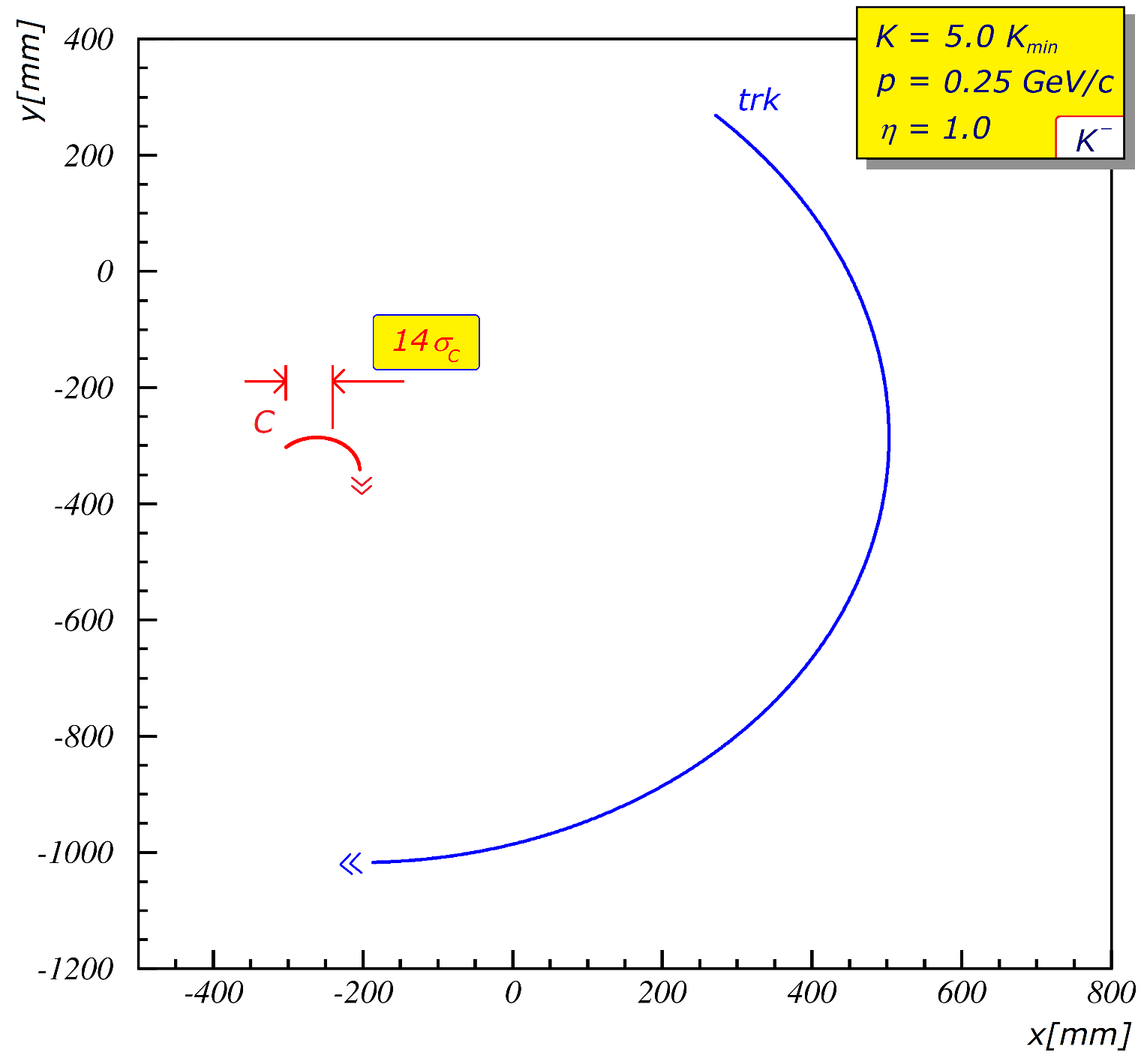 center walk = visible
within tracker vol. = 0 … 14C
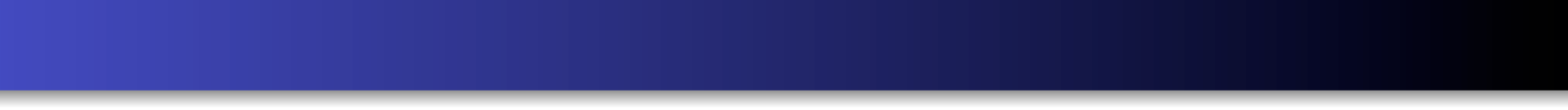 Limits …
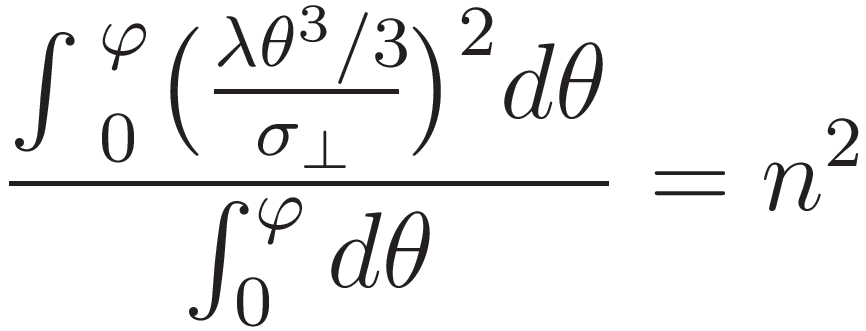 … an n measurement
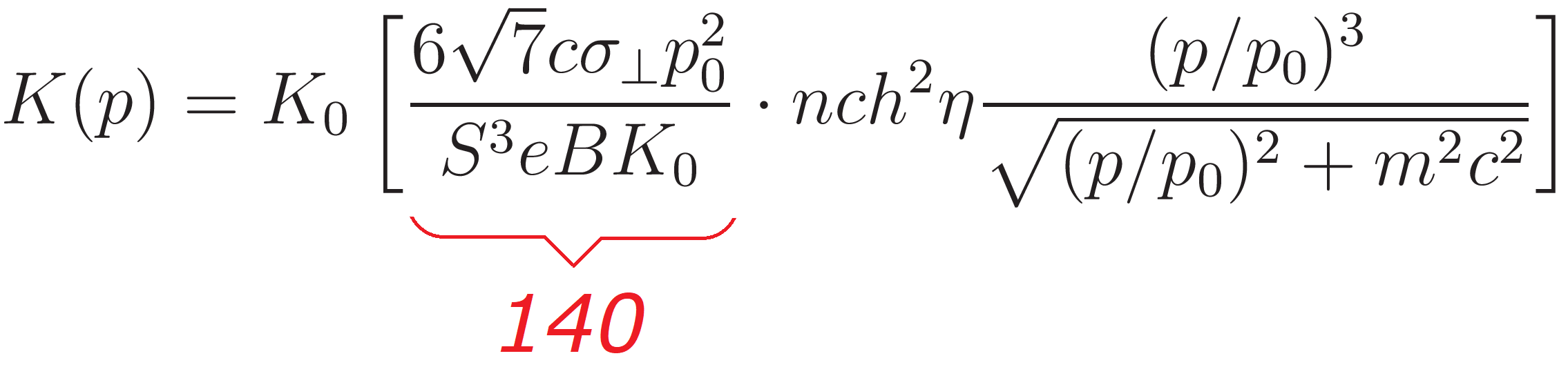 intersect functions & find limit
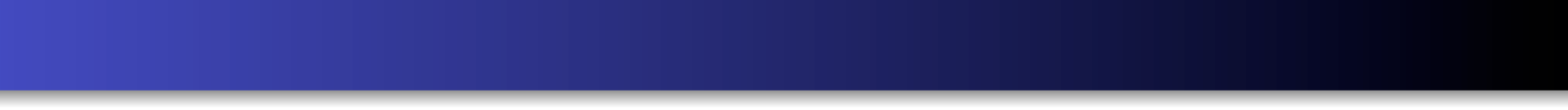 Limits …
… more detailed  estimate
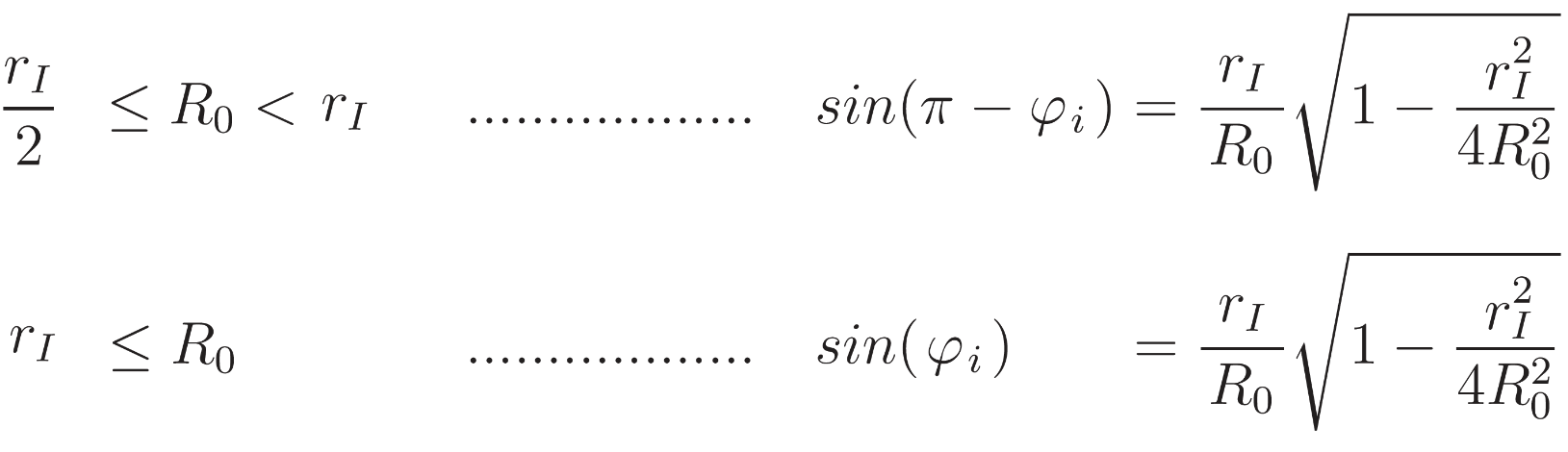 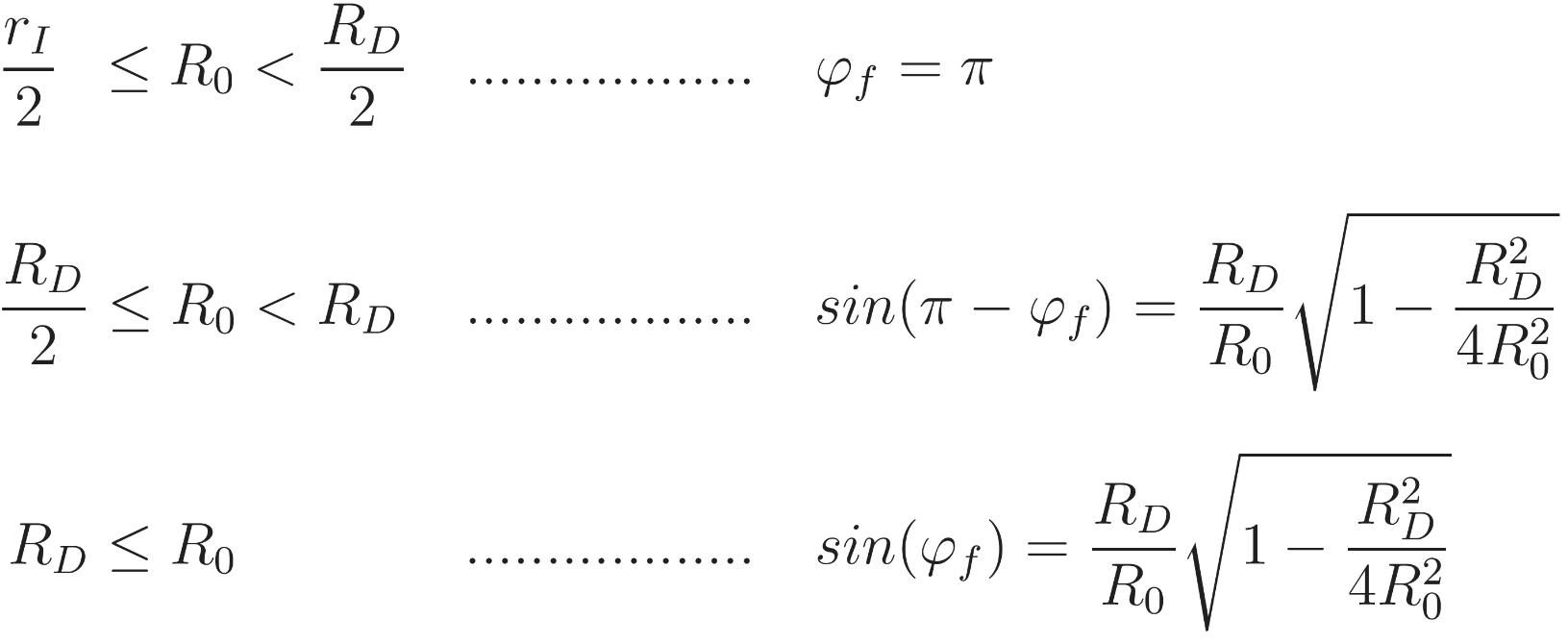 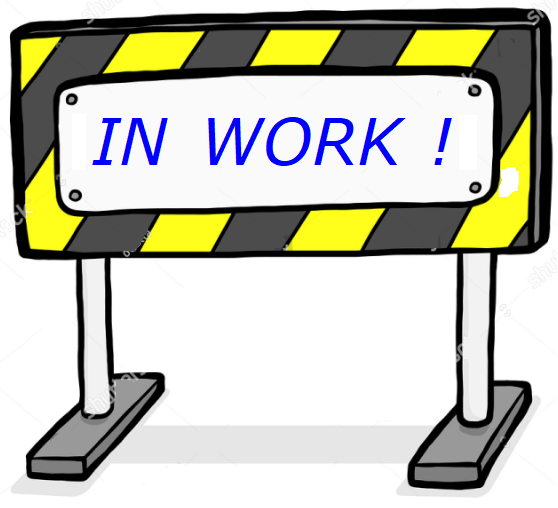 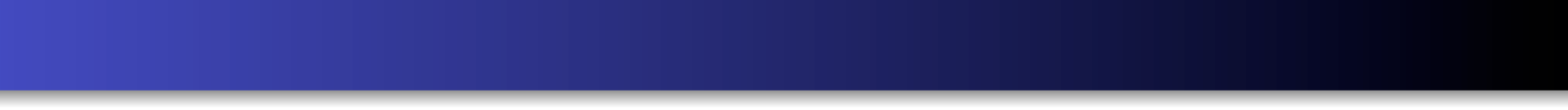 Contents
Energy loss - dE / dx @ SPD
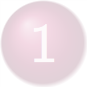 Trajectory - math problem
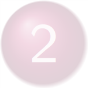 Visible deviation, spirality
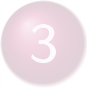 AI implementation plans
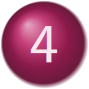 Conclusion
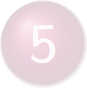 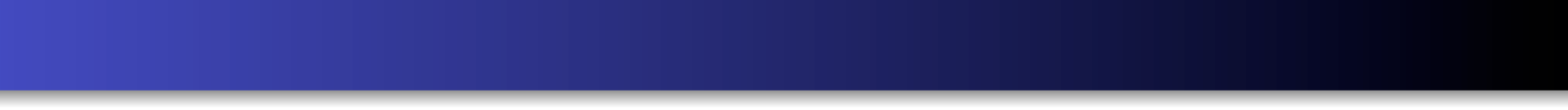 Math problem
Plan
- identify potential features
- spirality
- center walking
- code to obtain them (C++)
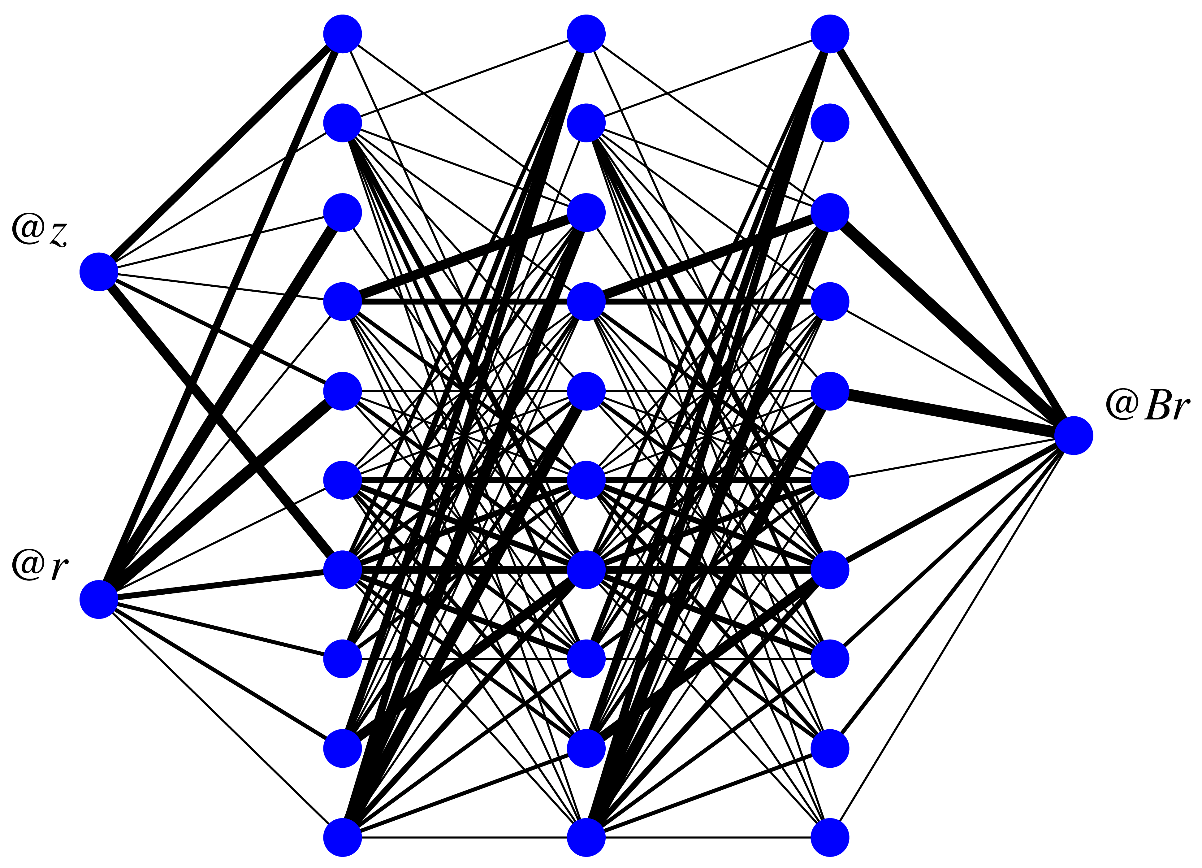 - train deep-learning neuro-soft
- test performance
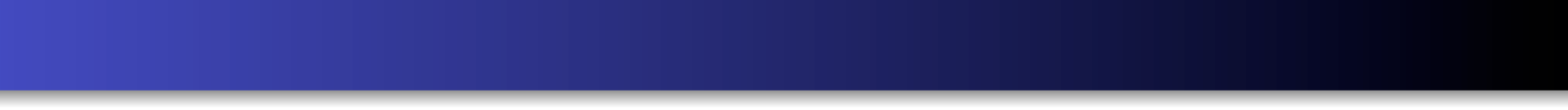 Contents
Energy loss - dE / dx @ SPD
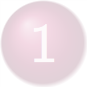 Trajectory - math problem
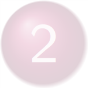 Visible deviation, spirality
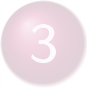 AI implementation plans
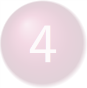 Conclusion
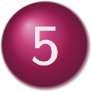 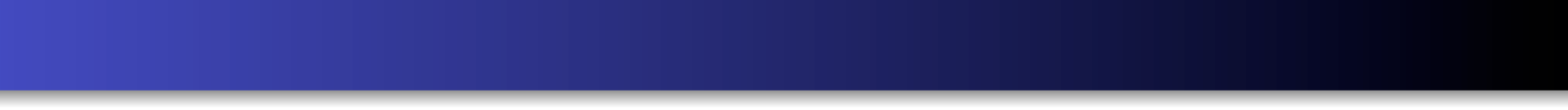 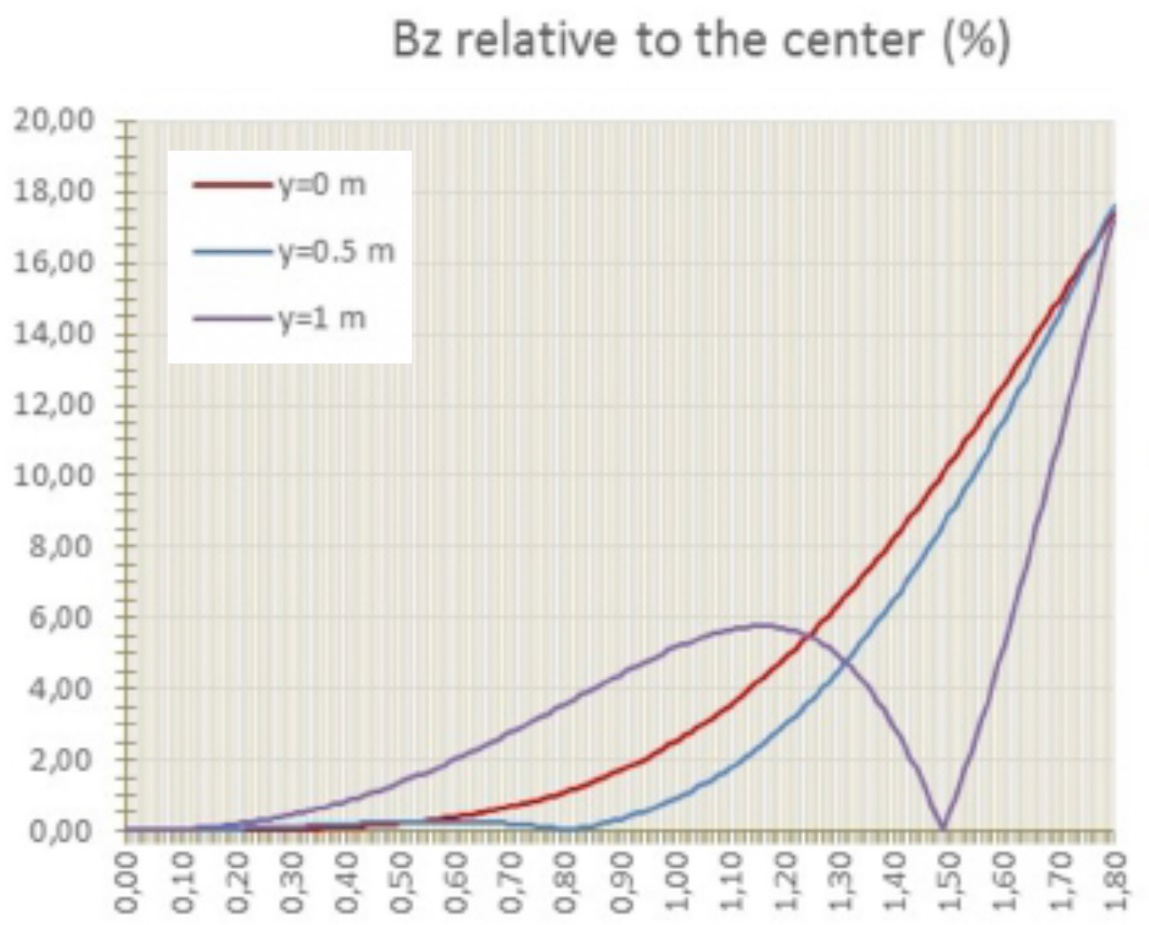 Conclusions
Neuro-soft dE/dx
given estimative resolution: do-able !
relevant features identified:
spirality
center walking
worry about Bfield non-uniformity
deep-learning neuro-soft trained on those together with relevant contextual info: p, p, 2, ||2
relevant tests to be performed
Спасибо !